BY JAHANAVI DEO
DEPARTMENT OF COMMERCE
M.L ARYA COLLEGE, KASBA
B.COM 1_UNIT 3_DATE:21/05/2020
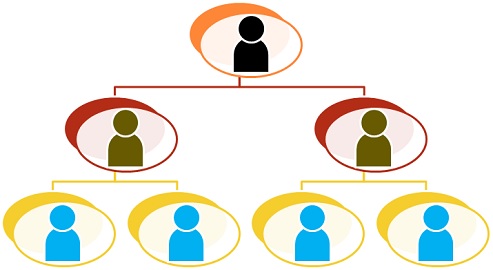 staff organisation is an improvement over the above mentioned two systems viz, line organisation and functional organisation. The line organisation concentrates too much on control whereas the functional system divides the control too much.
The staff is usually of three types viz:
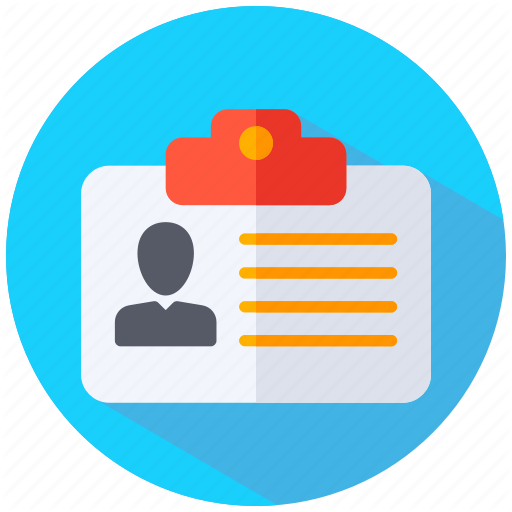 (a) Personal Staff:
This includes the personal staff attached to Line Officers. For example, personal assistant to general manager, secretary to manager etc. The personal staff renders valuable advice and assistance to Line Officers.
(b) Specialised Staff:
This category includes various experts possessing specialised knowledge in different fields like accounting, personnel, law, marketing, etc. They render specialised service to the organisation.
For example, a company may engage a lawyer for rendering legal advice on different legal matters. Similarly, it may engage a chartered accountant and a cost accountant for tackling accounting problems.
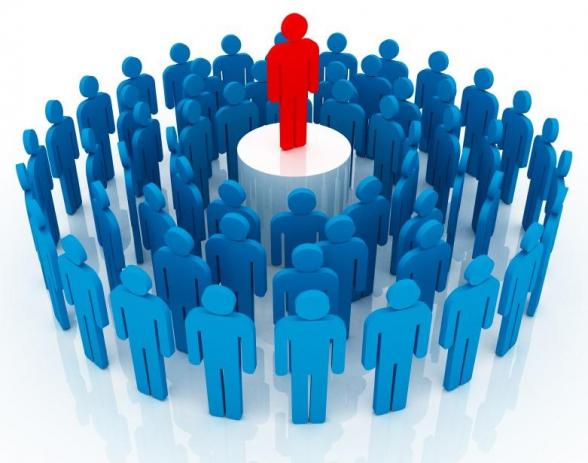 (c) General Staff:
This comprises of various experts in different areas who render valuable advice to the top management on different matters requiring expert advice.
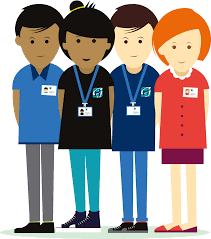